CSE 341Computer OrganizationLecture 6: Signed and Unsigned Numbers
Prof. Lu Su
Computer Science & Engineering, UB

Slides adapted from Raheel Ahmad, Luis Ceze , Sangyeun Cho,
 Howard Huang, Bruce Kim, Josep Torrellas, Bo Yuan, and Craig Zilles
1
Binary Numbers
In any number base, the value of ith digit d is:
                             d × Basei

Numbers are kept in computer hardware as a series of high and low electronic signals, and so they are considered base 2 numbers.(binary numbers)

A single digit of a binary number is called binary digits or bits.
2
Numbering of Bits within a MIPS Word
Least significant bit: the rightmost bit in a MIPS word.

Most significant bit: the leftmost bit in a MIPS word.

Can represent 232 different 32-bit patterns.
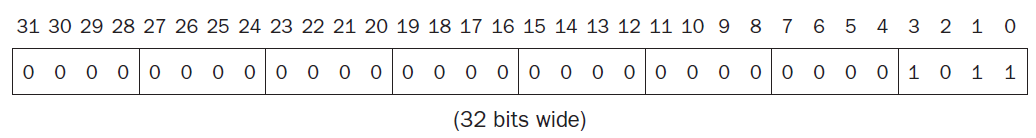 3
Unsigned Numbers
Let a word represent the numbers from 0 to 232-1(4,294,967,295ten):




32-bit binary numbers can be represented in terms of the bit value times a power of 2:

These positive numbers are called unsigned numbers.
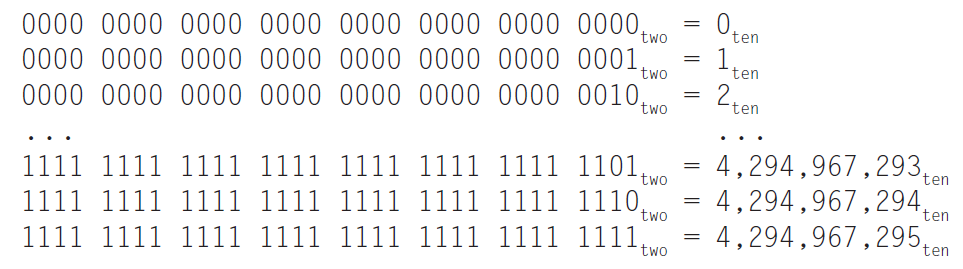 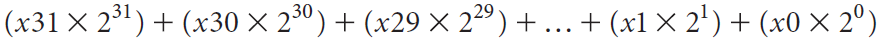 4
Signed Numbers
Two’s complement representation:  leading 0s mean positive, and leading 1s mean negative.
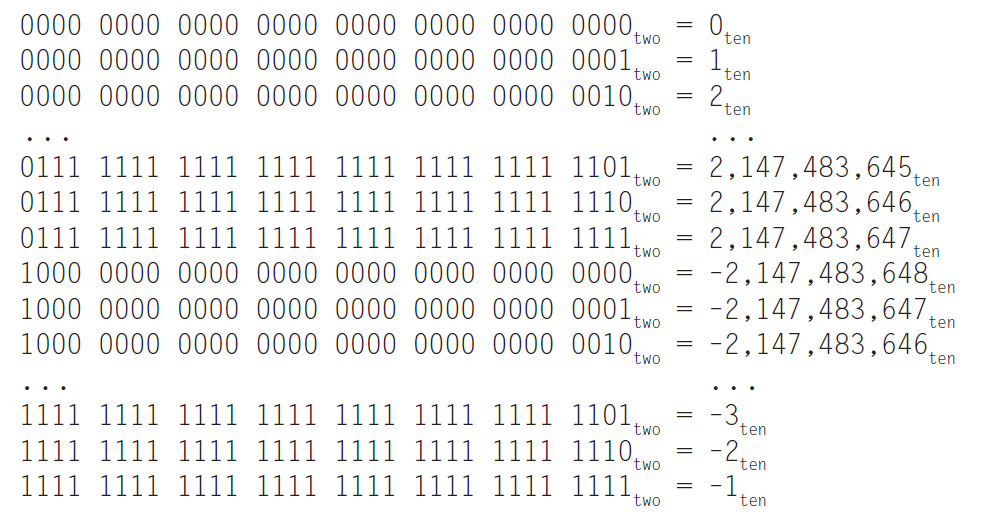 5
Binary to Decimal Conversion
Represent positive and negative 32-bit numbers:


Example:
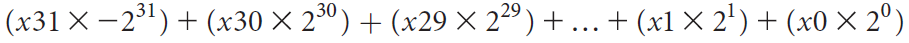 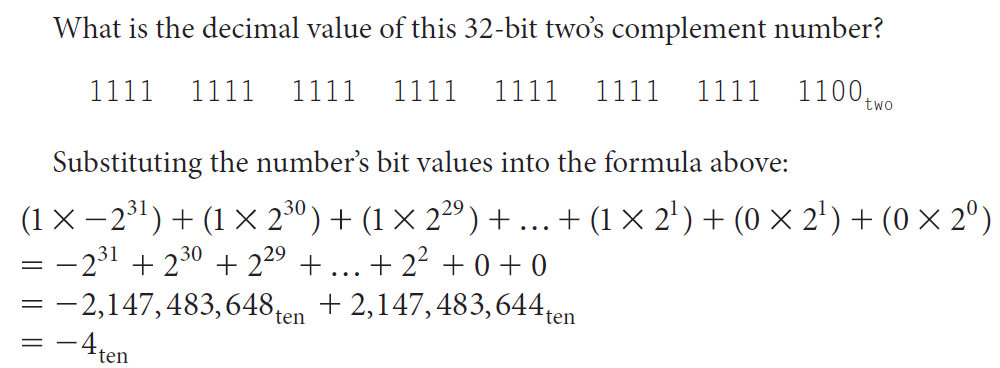 6
Useful shortuts
7
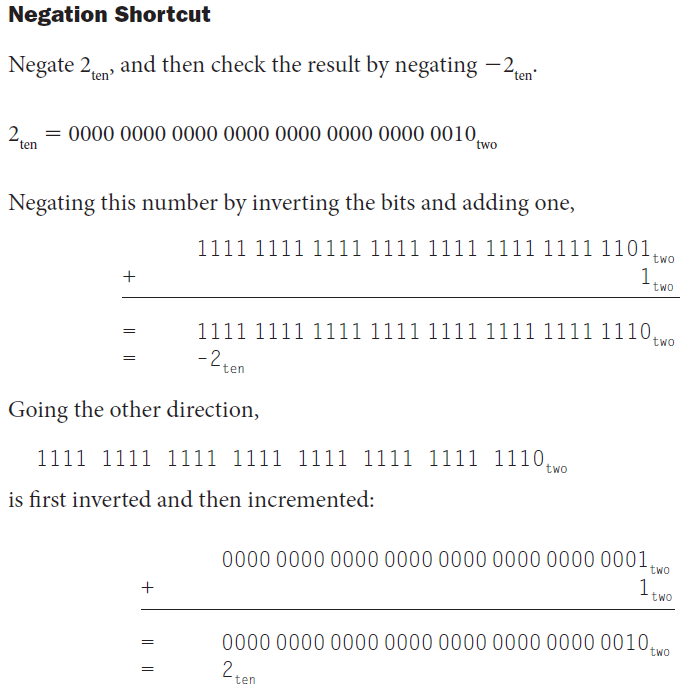 8
Decimal to Binary Conversion
First consider the general case of binary to decimal conversion. (no sign bits but may have fraction part) 

For the integral part, assume there are n bits: xn-1,  
      xn-2,…, x1,x0(from left to right), we have:
	     DI = xn-1·2n-1 + … + x1·21+ x0·20

For the fractional part, assume there are n bits: x1,  
      x2,…, xn(from left to right), we have:
	     Df = x1·2-1 + x2·2-2+… +xn·2-n
9
Decimal to Binary Conversion
Convert the integral part of decimal to binary equivalent :   (                                       )    
   1. Divide the decimal number by 2 and store    
      remainders in array.
   2. Divide the quotient by 2.
   3. Repeat step 2 until we get the quotient equal to 
      zero.
   4. Equivalent binary number would be reverse of all 
      remainders of step 1.
   (Adapted from https://www.geeksforgeeks.org/convert-decimal-fraction-binary-number/)
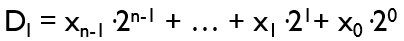 10
Decimal to Binary Conversion
Convert the fractional part of decimal to binary equivalent :    (                                    )     
Assume the 
   1. Multiply the fractional decimal number by 2.
   2. Integral part of resultant decimal number will be 
      first digit of fraction binary number.
   3. Repeat step 1 using only fractional part of decimal 
      number and then step 2.

Combine both integral and fractional part of binary number.
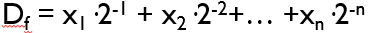 11
Decimal to Binary Conversion
Example:   Convert 4.3125 to binary. (3 precision after decimal point)
   Step1: Conversion of 4 to binary.

	1.  4/2: remainder = 0; quotient = 2;
	2.  2/2: remainder = 0; quotient = 1;
	3.  1/2: remainder = 1; quotient = 0;

        So integral part is 100.
12
Decimal to Binary Conversion
Step2: Conversion of .3125 to binary. 
	1.  0.3125 * 2 = 0.625, integral part: 0;
	2.  0.625 * 2 = 1.25, integral part: 1;
	3.  0.25 * 2 = 0.5, integral part: 0;
	4.  0.5 * 2 = 1, integral part: 1;

        So fractional part is 0.0101.

   Step3: 100 + 0.0101 = 100.0101.
13
Binary to Hexadecimal and Back
Since base 16 is a power of 2, we can trivially convert by replacing each group of four binary digits by a single hexadecimal digit, and vice versa.
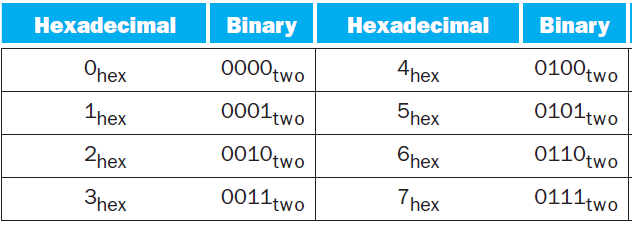 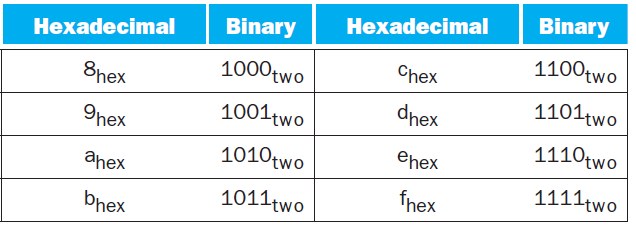 14
Binary to Hexadecimal and Back
Example:
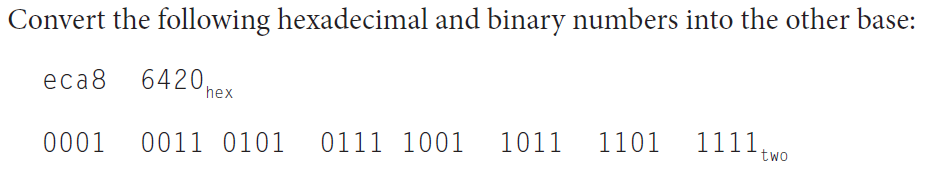 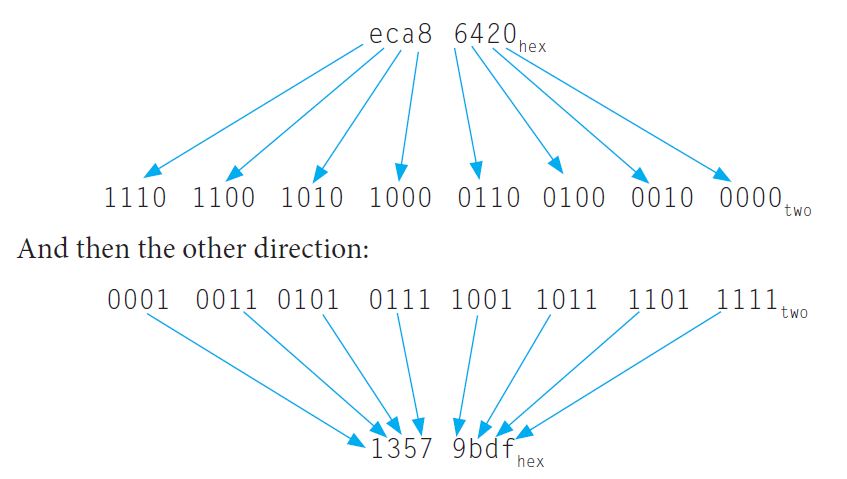 15
Notation in C
Binary:  C doesn’t support binary literals, but we can use ‘0b’ before the binary number in C++ 14. 

Octal:  ‘0’ before octal number.

Hexadecimal:  ‘0x’ before hex number.

Decimal:  no other notation.
16